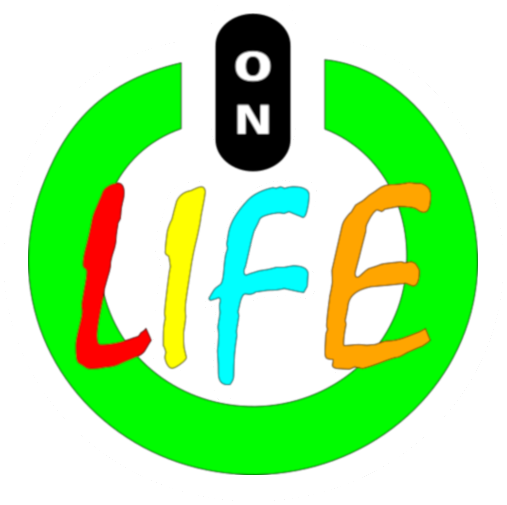 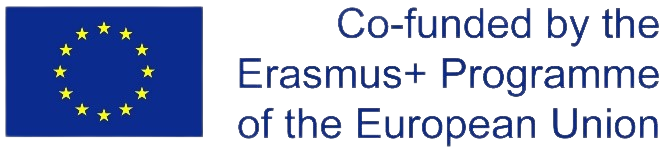 ONLIFE: Empower hybrid Competences for Onlife Adaptable Teaching in School Education in times of pandemic
ONLIFE- Final Event -  Brussels
3 May 2023, European Parliament
Reference Number: 2020-1-PL01-KA226-SCH-095529
Hosted by Costas Mavrides, Member of the European Parliament
Title: ONLIFE- Final Event -  Belgium
Presenter: Prof. Gregory Makrides (European Association of Career Guidance - EACG)
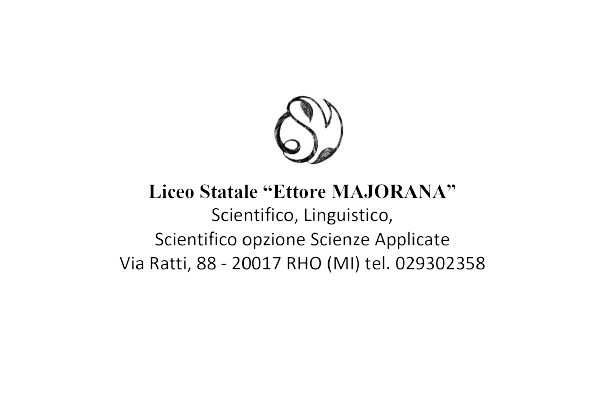 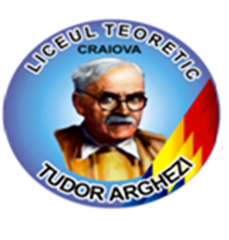 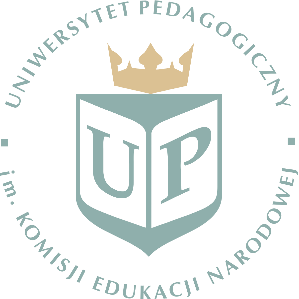 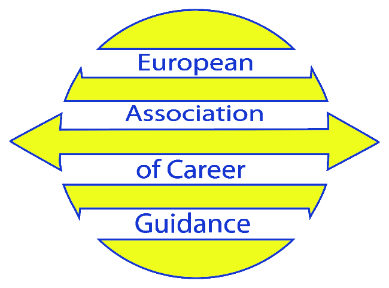 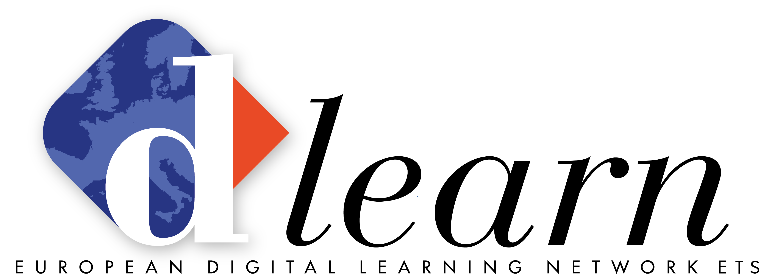 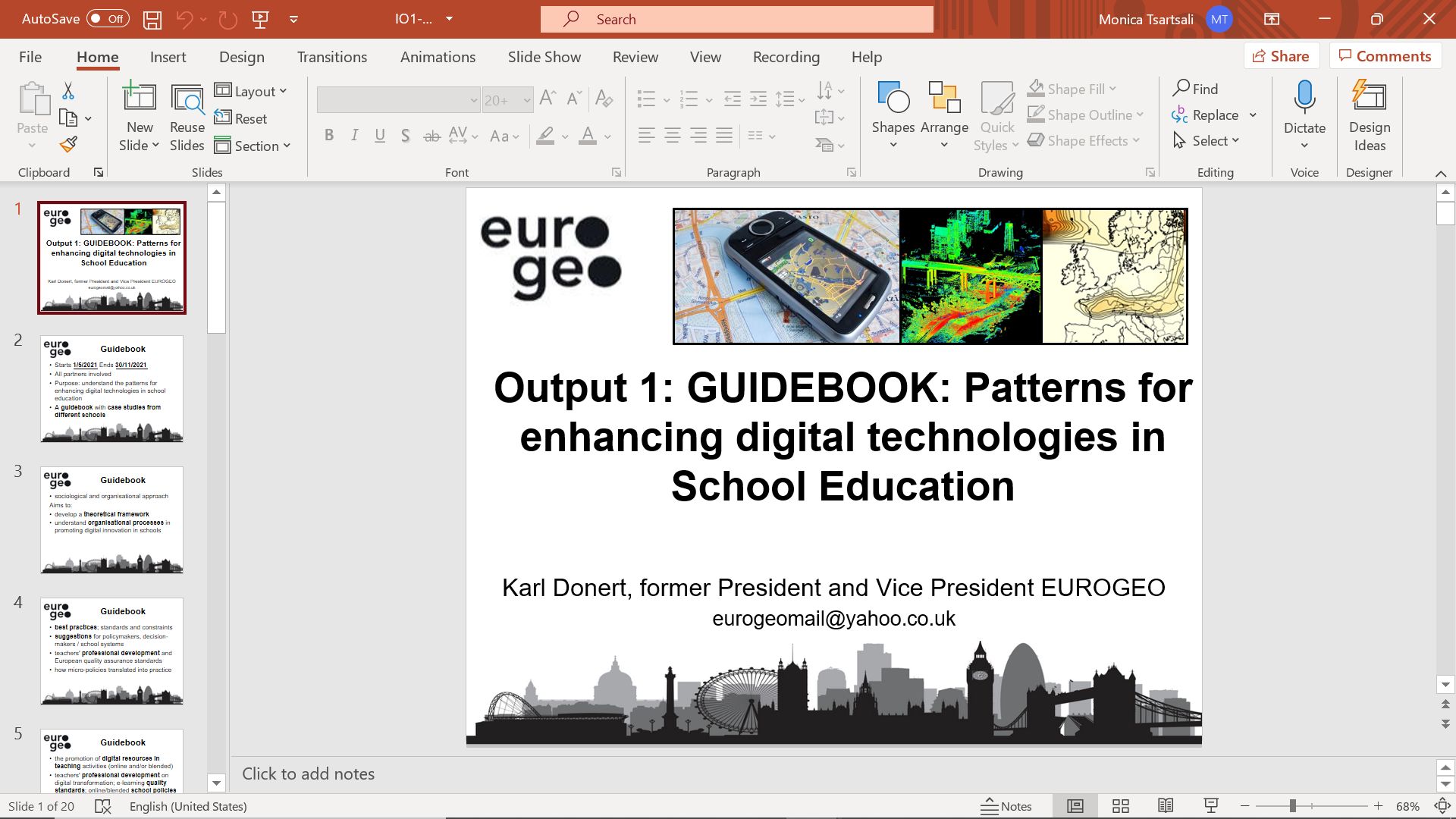 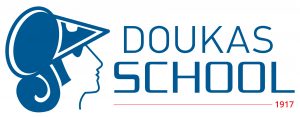 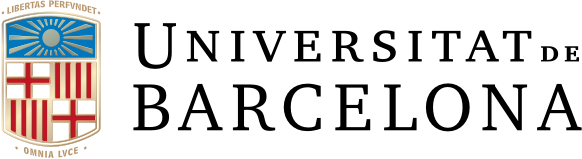 This project has been funded with support from the European Commission. This PowerPoint reflects the views only of the author, and the Commission cannot be held responsible for any use which may be made of the information contained herein.
The ONLIFE project
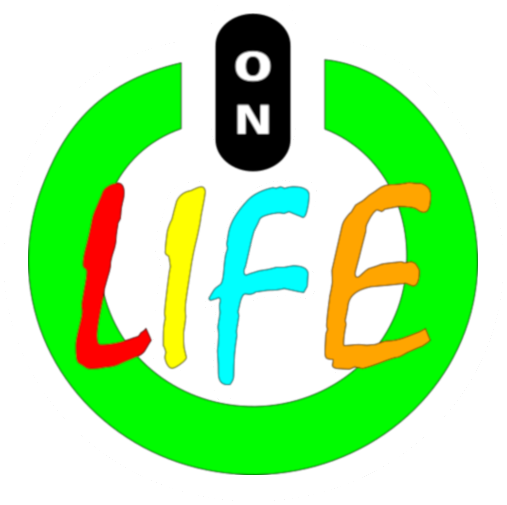 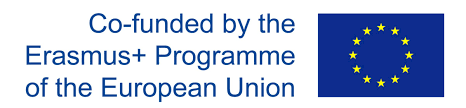 Since the emergence of Covid-19 in 2020, numerous European governments resorted to unprecedented measures of implementing lockdowns, confining millions of citizens at home for a prolonged period. Consequently, teachers were required to commence remote teaching for the first time while students were compelled to continue learning from home, and parents were forced to provide support, essentially becoming teachers themselves. This new reality has left many educators unprepared to modify their customary teaching, creating, producing, learning, and living habits to maintain the same level of productivity and efficacy while working from home.
In order to help address this, The ONLIFE project proposed to:
develop a methodology that will support the life adaptability of teachers in the online teaching process in School Education so that they can have hybrid competencies as teachers.
support the European Union’s priority Partnership for Digital Education to answer to the Covid-19 crisis with the right skills and competencies for school Teachers and educational leaders
Empower teachers and school leaders to face the digital transformation of the educational system in time of crisis. 

The ultimate goal is to reinforce schools to provide high-quality and inclusive digital education to their students.
2
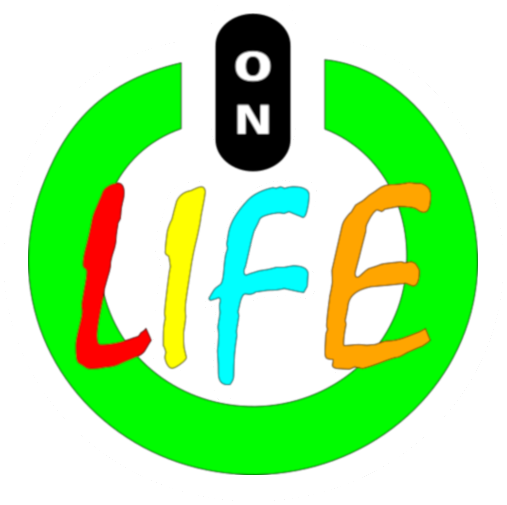 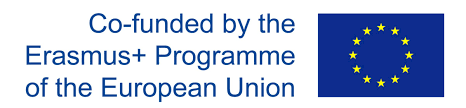 IO1: Pattern for enhancing digital technologies in School Education (SE)
The first output of the project aimed at understanding the way in which schools have responded to the need for enhancement of ICT resources in SE in facing digital challenges and in promoting lifelong learning, inclusion and innovation in their schools. It consisted of two phases:

Literature Review – a brief theoretical framework on the adoption of ICTs in school education and a review of the current policies
National Reports to exchange good practices in education responses in the COVID-19 era through the examination of six case studies (focus groups)

O1. A Guidebook “Pattern for enhancing digital technologies in School education (SE)”
3
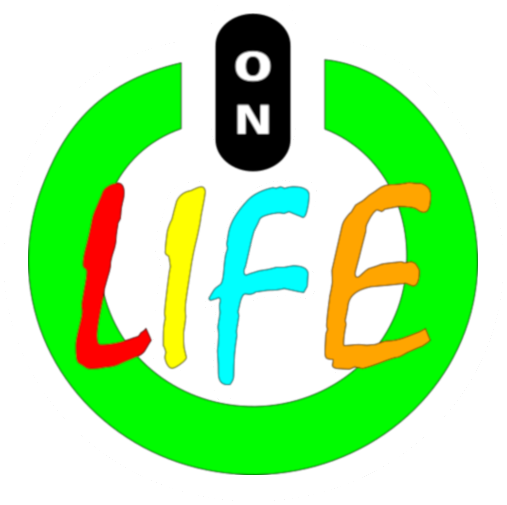 IO2: A Training course for teaching in SE
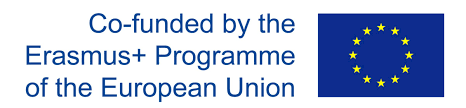 The second output of the project aimed to increase teachers’ abilities in the use of digital technologies through online collaboration environments in School Education (SE). The consortium:

developed a set of 8 modules that support teachers’ professional development in the digital era.

produced an online environment for online teachers in SE to update emerging digital competencies for online and blended teaching in SE.

After piloting the developed modules internally, the consortium piloted the online learning environment and modules with school teachers and educational leaders in order to validate the developed material.

O2. A Training course for teaching in SE: https://projectsmoodle.up.krakow.pl/login/index.php
4
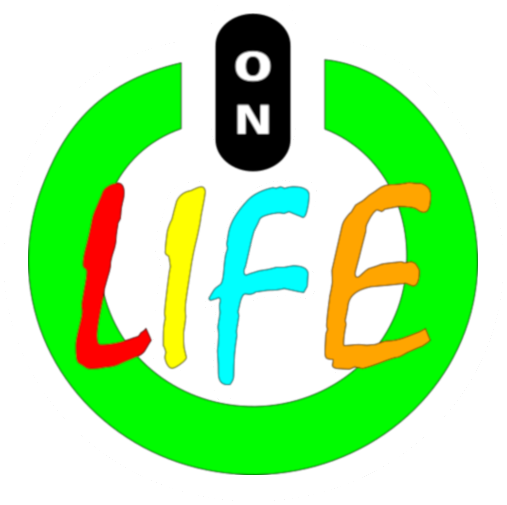 IO3: ONLIFE Learning Paradigm (OLP) for the recognition and validation of competencies for School Education (SE) professionals
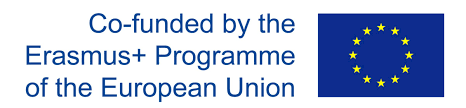 The third output of the project developed a self-assessment tool for measuring readiness to confront the current challenges.
 the consortium identified a set of dimensions/competencies to be assessed on the basis of the OLP, including a baseline level for each competence area. It also defined the self-assessment methodology and observation tools for the self-evaluation of teachers’ competencies.
 each partner engaged in a focus group discussion of 6-8 professionals in the field of QA in SE to validate these competencies and obtain input on defining the self-assessment tool and elements.
The self-assessment test is published on the project’s website: https://onlife.up.krakow.pl/test/
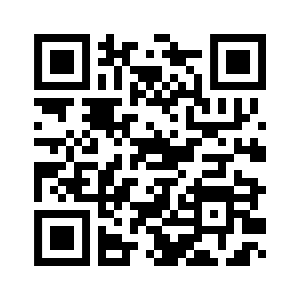 5
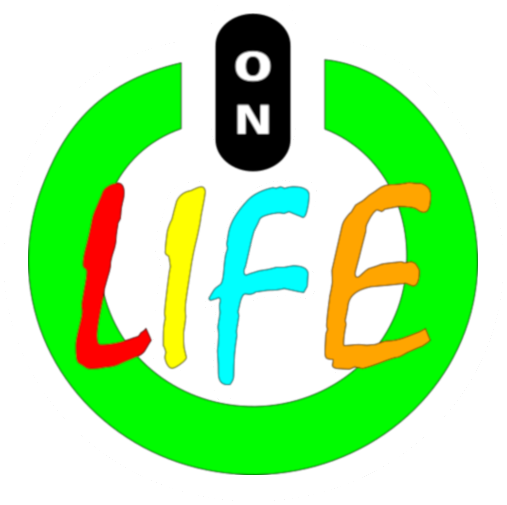 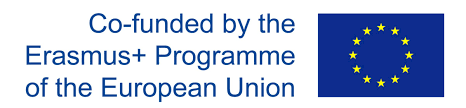 IO4: Recommendation and guidelines for School System bodies in providing useful framework instruments to improve teaching quality
The fourth output of the project defines the framework of teaching quality assurance in SE with a particular focus on e-learning quality standards and teaching professionalization. 
Each project partner hosted focus groups with school teachers and educational leaders to define recommendations for School System Bodies to enhance digital environments, promote the elaboration of useful instruments to run digital transformation in European SE, and increase attention to the e-learning standard for SE.
The report:
Contains guidelines and recommendations for improving e-learning skills and teaching practices in SE establishments, particularly for hybrid learning environments. 

Suggests ways to enhance e-learning quality standards, teacher professional development, digital tools, teaching quality, and other factors essential for establishing a European E-learning SE Area (EESA).

Targets School System Bodies and EU policymakers, seeking to enhance their micro-policies on digital learning environments, tools, and teacher professional development.

O4. Guidebook "Recommendation and Guidelines for School System bodies"
6
The ONLIFE Partners
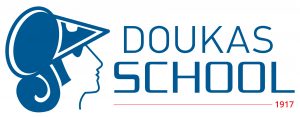 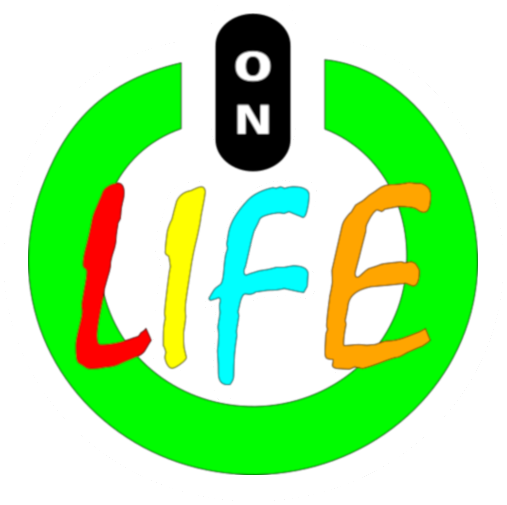 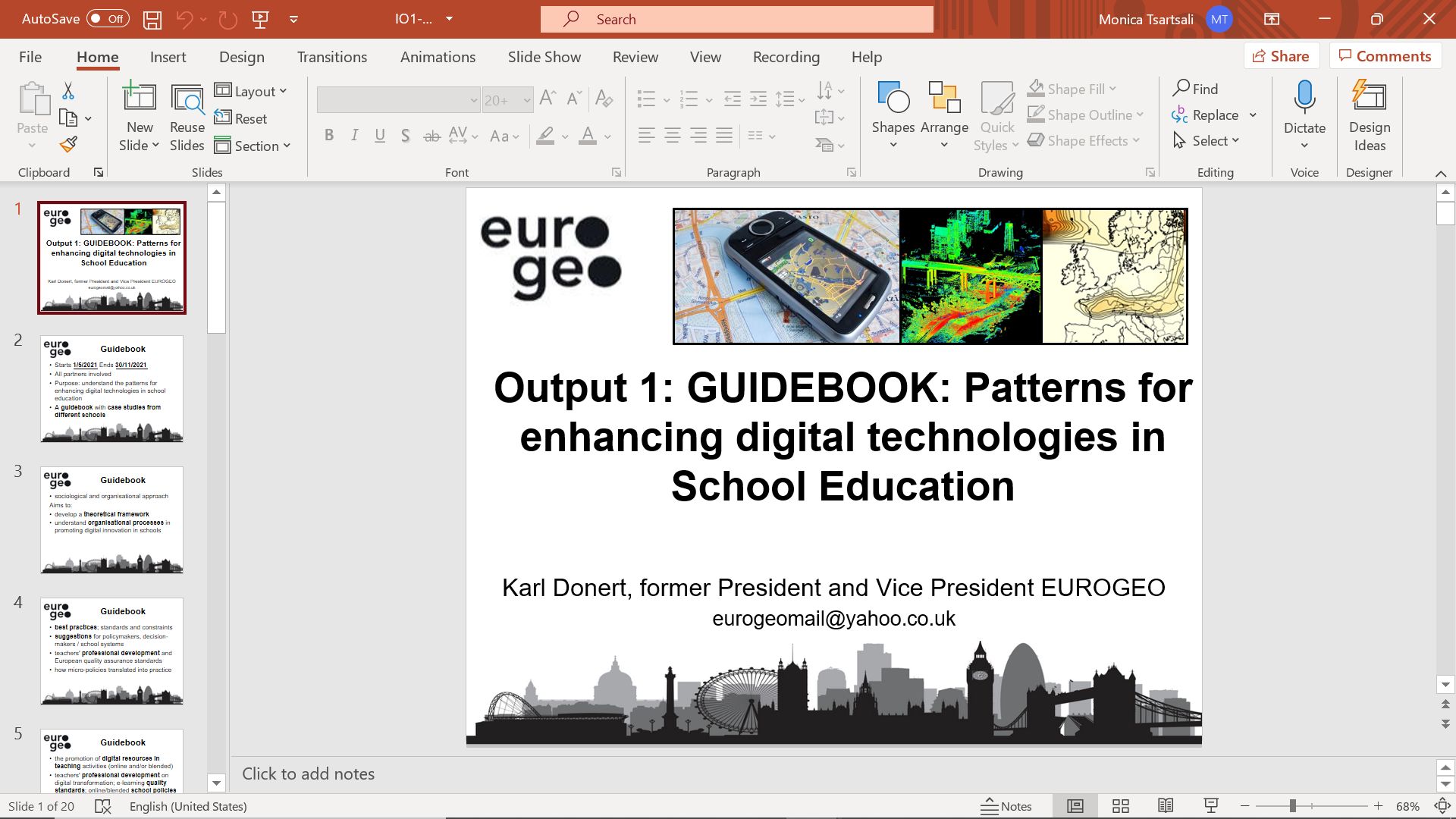 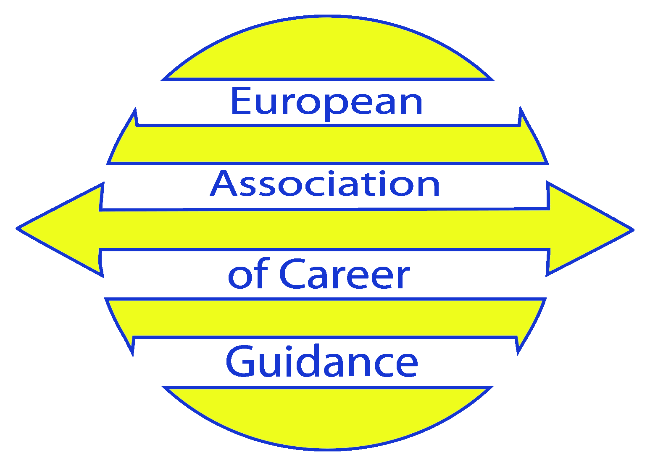 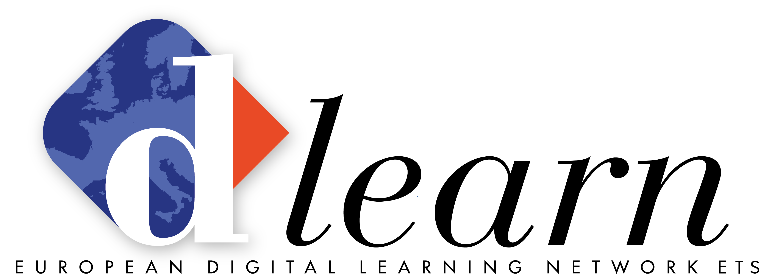 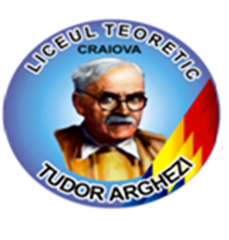 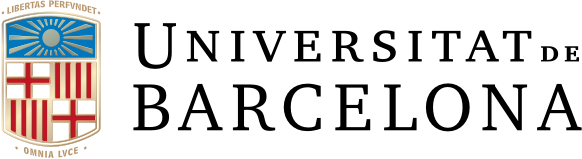 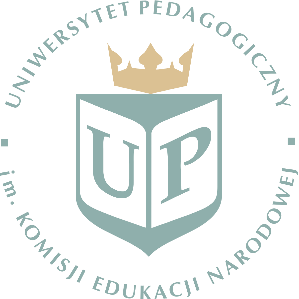 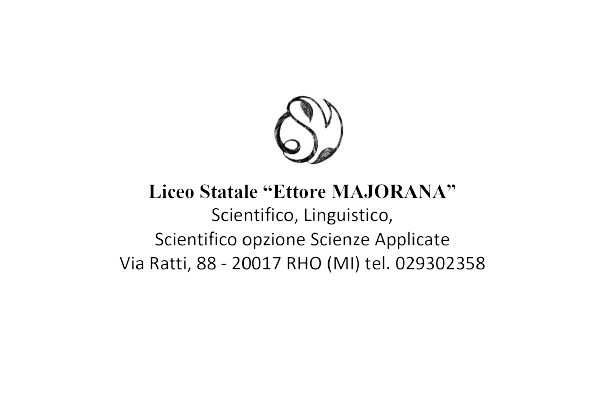 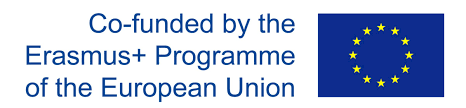